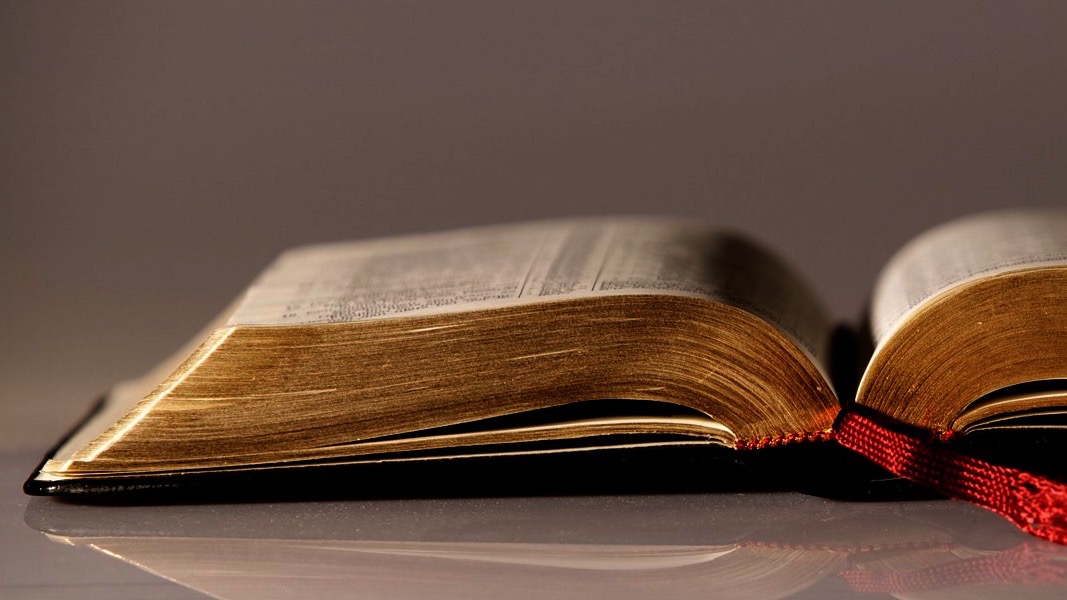 Welcome to
Our Sunday School
We’ll start at 9:07
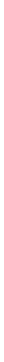 visit OurSundaySchool.com for more about our class
Preparing for Philemon 1:15–25 (page 16)
Pray with othersHear with othersThink with othersStudy with others		In class, as tablesShare with othersInvite others			After class
In class, as a class
Preparing for Philemon 1:15–25 (page 16)
Pray with othersHear with othersThink with othersStudy with others		In class, as tablesShare with othersInvite others			After class
In class, as a class
Preparing for Philemon 1:15–25 (page 16)
Pray with othersHear with othersThink with othersStudy with others		In class, as tablesShare with othersInvite others			After class
In class, as a class
Preparing for Philemon 1:15–25 (page 16)
Pray with othersHear with othersThink with othersStudy with others		In class, as tablesShare with othersInvite others			After class
In class, as a class
Preparing for Philemon 1:15–25 (page 16)
Pray with othersHear with othersThink with othersStudy with others		In class, as tablesShare with othersInvite others			After class
In class, as a class
Preparing for Philemon 1:15–25 (page 16)
Pray with othersHear with othersThink with othersStudy with others		In class, as tablesShare with othersInvite others			After class
In class, as a class
Preparing for Philemon 1:15–25 (page 16)
Pray with othersHear with othersThink with othersStudy with others		In class, as tablesShare with othersInvite others			After class
In class, as a class
Reminder: Commentaries
Quote are due to Jim by Thursday night
If you would like one, let Jim know
Prayer time
Write down your prayer requests (on the Weekly Update or in the comments)
Lean in, engage, and pray for someone not with you
Be out of this room by 9:50
Go worship